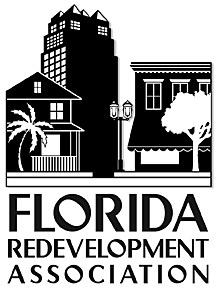 CRAs:  CRA Board Member Training

			     
Redevelopment in a Changing Economy
Florida Redevelopment Association Annual Conference
October 19, 2011
Agenda
What are CRAs?
Open Government Laws  
Public Meeting Protocols & Best Practices 
Ethics
What is “Not Legal?”
What are the “Rules of Engagement”?
How to be an effective CRA Leader
What are the Best Practices?
Ten Reasons to ‘Re’develop
Remove Slum & Blight
Create Clean and Safe Places
Prevent Crime
Encourage Economic Development
Build or Enhance Affordable Housing
Fund Streetscape and other Capital Improvements
Preserve Historic Buildings/Resources
Retain and Recruit Business
Enhance Parks and Recreation  
Increase the Tax Base of the CRA District
[Speaker Notes: Top 5 Why – Next 5 How]
What is Redevelopment?
ANY activity authorized under Ch 163, Part III, Florida Statutes. 

Relative to your CRA, activities are authorized by your approved Redevelopment Plan and funded by the increase in assessed values over time, called increment.
What is a CRA?
Dependent Special District
Created to remove slum and blight conditions within a designated district
Board Members appointed by local government -- elected officials or appointees
CRA may have multiple CRA districts
Law generally says only one CRA Board per municipality
[Speaker Notes: Weak slide.]
How is a CRA Created?All Local
Finding of Necessity and “blight” as defined by statute, not Mr. Webster
Establish CRA Board 
Create Trust Fund
Adopt Redevelopment Plan
No state approval required, but reporting requirements
[Speaker Notes: City adopts.  Charter Counties must approve/Non-Charter Counties ???]
CRA Facts
Chapter 163 Part III was first passed in 1969. At that time, there were 15 legislatively created Downtown Development Authorities, which collected ad valorem for redevelopment.   
It wasn’t until State v. Miami Beach Redevelopment Agency was decided in 1980, that CRAs proliferated.  Strand v. Escambia County in 2007 affirmed the Miami Beach case.
Charter counties “delegate” authority to city CRAs
Non charter counties can challenge the creation of city CRA by statutory process
[Speaker Notes: Continue to rearrange]
More CRA Facts
More than 200 CRAs in the state – mostly cities – all are dependent special districts created by city or county (www.floridaspecialdistricts.org)
The fiscal year of all CRAs is October 1 – September 30
CRAs in Florida have terms from 7-30 years, avg. 20
School boards, water management districts, and most other special districts do not pay into CRA trust funds 
CRAs (but not cities or counties) can give public dollars to private – their mission and process is a public benefit per the courts and legislature.
[Speaker Notes: Re-arrange.]
The Redevelopment Plan is the Blueprint for CRA Activities
A publicly drafted master plan for redevelopment
Addresses unique customized needs of a specific CRA district
Sets goals, specifies priorities , identifies projects
Project revenues and expenses – 5 year
Roadmap for private sector
Living document can be amended without limit
[Speaker Notes: General?]
What is Increment Financing?
Ad valorem property values frozen (base year) for area
Yearly increase in property values applied to millage is “increment”
95% of amount is sent to CRA trust fund
County and city write check annually
CRA adopts budget based on amounts plus donations, loans, bonds, interest
[Speaker Notes: Writing check is a problem]
How Can the Funds be Spent? ANYTHING IN THE PLAN allowed by statute to correct conditions in finding of necessity
Reimbursement for CRA start up costs
Administrative and overhead to carry out adopted plan 
Planning, surveys, and financial analysis
Acquisition of real property in the redevelopment area
Clearance and preparation of sites in redevelopment area   
Economic development/business incentives
Streetscape/capital improvements
Affordable housing within the area
Community policing innovations
Cost of issuance, sale, redemption, retirement, or purchase of revenue bonds
Repayment of loans, advances, bonds, bond anticipation notes, and other debt
Powers of a CRAChapter 163, Part III(highly recommended reading)
163.358  Exercise of powers in carrying out community redevelopment and related activities.
163.370  Powers; counties and municipalities; community redevelopment agencies.
163.400  Cooperation by public bodies.
163.410  Exercise of powers in counties with home rule charters.
163.415  Exercise of powers in counties without home rule charters.
[Speaker Notes: Which Counties are Charter/Non Charter]
Interlocal Agreements
Alternative provisions to the statute may be mutually agreed to by the taxing authorities. 
Also, 163.387 (3)(b) states:  Alternate provisions contained in an inter local agreement between a taxing authority and the governing body….may supersede the provisions of this section with respect to that taxing authority. The community redevelopment agency may be an additional party to any such agreement.
Open Meetings
Sunshine Law
Notices
Protocol
Civility
Citizen Participation
Best Practices
Open Records
Public Access
Home computer communications 
Dealing with media requests
Does it have to be in writing?
Do we have to charge for it?
Best Practices
Ethics
Conflicts of interest 
Voting conflicts
Doing business in the area
Doing business with the agency
Generally Not CRA Legal (check with your attorney)
Trust fund money for any project, program, donation, sponsorship, grant that is not expended in the area and is not clearly in the redevelopment plan.

Exceptions by interlocal agreement **
Also not CRA Legal
Construction or expansion of administrative buildings for public bodies or police and fire buildings, unless each taxing authority agrees to such method of financing for the construction or expansion, or unless the construction or expansion is contemplated as part of a community policing innovation.

Projects under any previously existing CIP or non CRA funding plan until they are off that list for three years 

General government operating expenses unrelated to planning and carrying out the community redevelopment plan

Exceptions by inter local agreement **
What Redevelopment is Not
Anything spent outside the plan or the area
Eminent domain for redevelopment purposes
General government line items
Grants or donations to non-profits or events that have nothing to do with the redevelopment plan
Salaries for city or county staff that do not work on CRA activities
Maintenance normally done by city or county
Comprehensive planning, zoning or land use regulation
Indeed, it has been said that democracy is the worst form of government except all those other forms that have been tried from time to time.-- Winston Churchill
Redevelopment  - a Contact Sport
Chapter 163, Part III encourages government to invest public funds with private enterprise to ultimately bring an area back to life
Local funds, generated by cities and counties, can be a political football
Diverse groups have vastly differing ideas on how to use the money
Lack of vision, leadership, buy-in, and responsible implementation can lead to mission drift
Public does not understand the ‘Who, What, When, Where and How’ of the process
[Speaker Notes: Example:  Aggressive incentivization.  Fence around the golf course.]
‘Is there a sound bite?’
Message can be complex/create misunderstandings by citizens who don’t hear the rest of the story.  
 What do CRAs do?  “CRAs use, for a limited period of time, tax revenue increases within a deteriorating area  to transform it into one that again contributes to the overall health of the community.”
[Speaker Notes: Say it.  Repeat it – explain each part.]
Things to Know About Your CRA
What is the history of your CRA? 
What has been accomplished?
What are the current projects?
What programs does the CRA offer?
What’s in the plan?  Read it in entirety.
How much money is in the trust fund?
How much does the county v. city contribute?
How much longer has the CRA to operate?
When was the last time the plan was amended?
How to be a ‘CRA Leader’
Do your homework (benefit from FRA experience)
Seek out comment from citizens, businesses – build consensus
Adopt the shared vision and make a personal commitment to it
Explain ‘Who, What, When, Where and How’ as many times as necessary
Utilize cost benefit analysis at each phase
Get out of the way  – steer don’t row
Work for redevelopment success, not credit
[Speaker Notes: Needs work]
Successful CRAs
Vision  
Leadership 
Plan the work, then work the plan
A passion for partnerships
Community support and trust
Patience and the “guts” to stick with it
Wisdom to evolve and embrace the next opportunity
Building the ConsensusTo Vision or Not to Vision . . .
No one right way to build consensus 
You can over think it – ask yourself:
Is it time to get the community involved?
Is it time to move charge forward regardless?
Identify easy-to-understand measurement for progress and success
Continuously build support for the program
[Speaker Notes: That said . . .]
The Municipal Cycle
October – False Start
November/December – Where is Everyone?
January – Angst!!!!
February through June – The Real Deal
July/August – At Last Staff Can Get Something Done
September – It’s the Budget, Stupid!
Start All Over Again . . .
The Budget
Administration
Staff
Consultants
District Capital Improvements
Community Policing/Other Initiatives
Business/Economic Development
Marketing
Advertising/Public Relations
Special Events – Whole Budget
Good Ideas
Be realistic about what can be accomplished, but…      . . .  be bold in setting goals 
Mission, Goals, Objectives – keep them up front
Understand the private sector/profit motive
Annual strategic planning workshop (two hours)
Let the annual budget tell the story
Communicate, Communicate, Communicate
Best Practices
Understand the Market
Review Land Use & Zoning
Create Successful Partnerships
Track Your Progress
Promote Projects and Success Stories
Create Themes, Campaigns, Events, and “Buzz” in the district
More Best Practices
Always separate CRA v. Commission meetings 
Consider joint procedures for CRA and city, eg. Personnel
Maintain separate insurance (errors/omissions, liability)
Monitor CRA contracts
Complete all appropriate reports
Use your legal counsel - pay now or pay more later
Amending a Plan
Update plan every 5 yrs / re-set  goals
Must be consistent with the Comprehensive Plan (but not a required element)
Amendment process is similar to creation of CRA
Proposed by the CRA Board, sent to local planning agency, to governing body, notices, public hearing, governing body, then charter county approves
Options
Expand or contract boundaries
Extend term of CRA
General updates, additions, edits
FRA Can Help
Legislative  
News Clips
Web, facebook, Twitter
Technical Assistance 
Legal Opinions  
Professional Development and Training
Certification Program
The Future . . .
Inter local agreements will be used more to outline who pays for what, when, how and why 

Cooperative instead of competitive approach to governing

Dialogue, not monologue

Strong legislative defense - any changes to the redevelopment act should empower, not limit.
Resources
Florida Chapter  of the American Planning Associationwww.floridaplanning.org
International Council of Shopping Centers www.icsc.org
Urban Land Institute  www.uli.org
Florida Brownfields Association  www.fba.org
Florida League of Cities  www.flcities.com
Florida Association of Counties  www.flcounties.com
Florida Redevelopment Association
850.701.3608
		www.redevelopment.net
		
		Carol Westmoreland, Executive Director
		cwestmoreland@flcities.com
		Jan Piland, Executive Assistant
		jpiland@flcities.com